Write the translation of the words and read
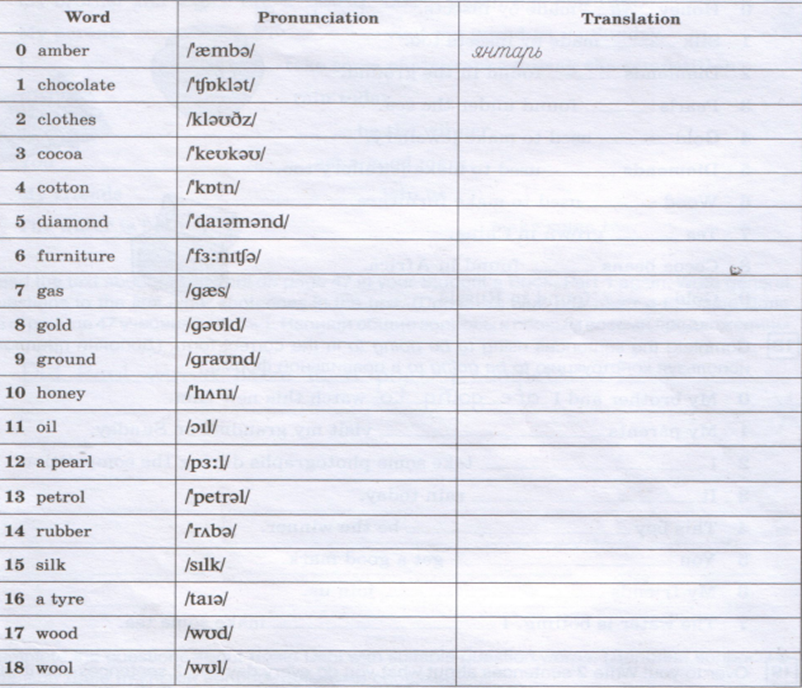 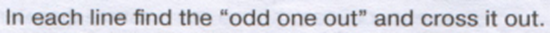 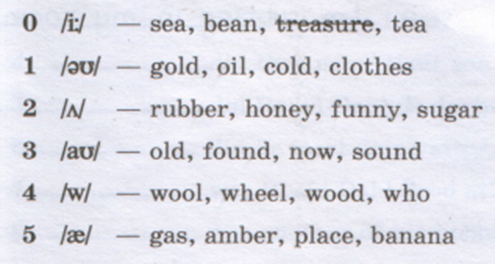 Translate into Russian
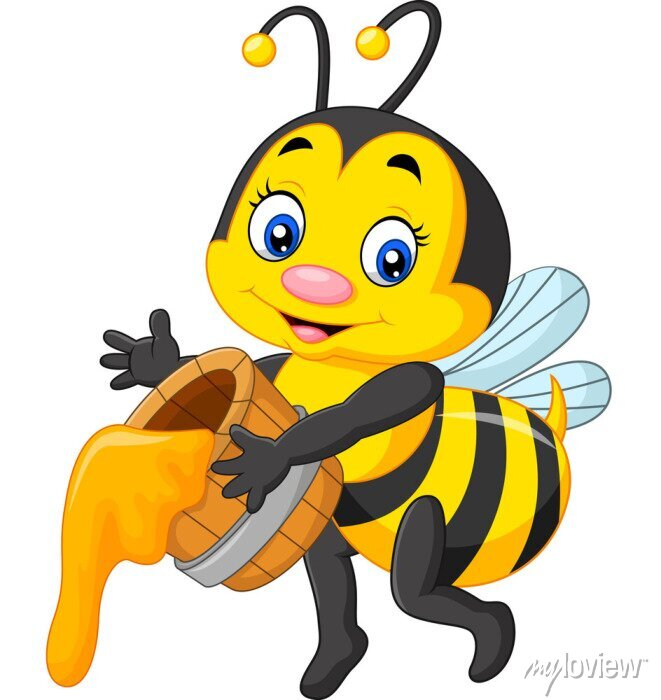 A
Diamonds are found in the ground
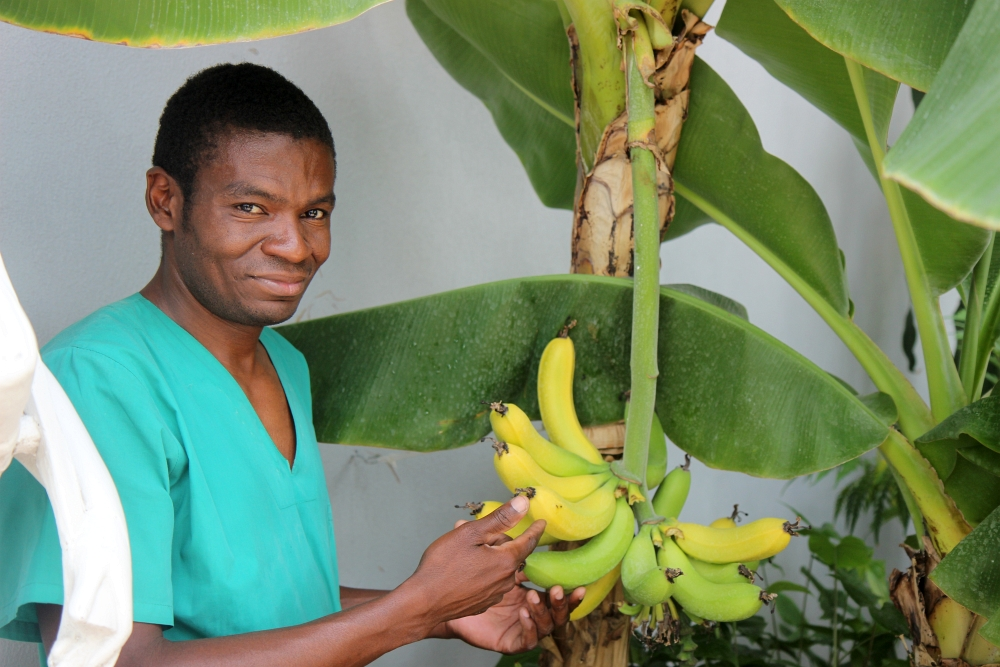 B
Honey is made by bees
Bananas  are grown on palm trees
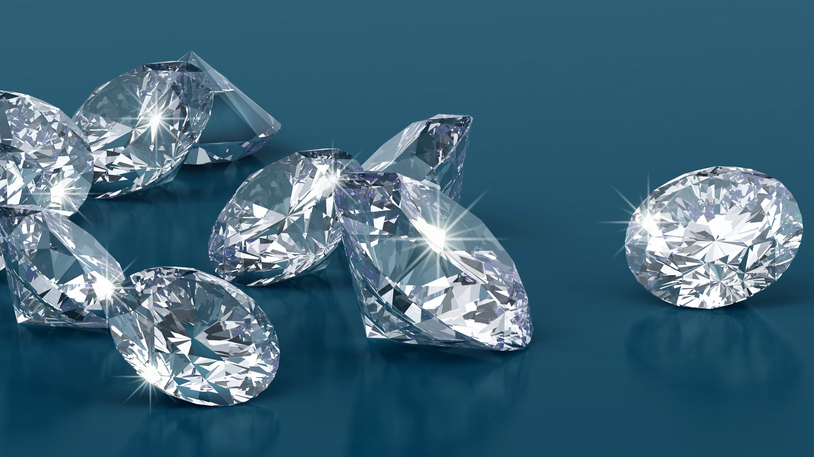 C
Remember the rules
Is/are grown

Is/are found

Is/are made by

Is/are used  for
Choose and write sentences
Is/are grown on trees
Is/are grown on plants

Is/are found in the ground
Is/are found in the sea

Is/are made by insects
Is/are used  for making electricity
Pearls …………………………………………………………..
Cocoa…………………………………………………………….
Salt……………………………………………………………..
Nuts…………………………………………………………
Oil………………………………………………………..
Silk………………………………………………………………..
Oil and gas………………………………………………
Cotton…………………………………………………….
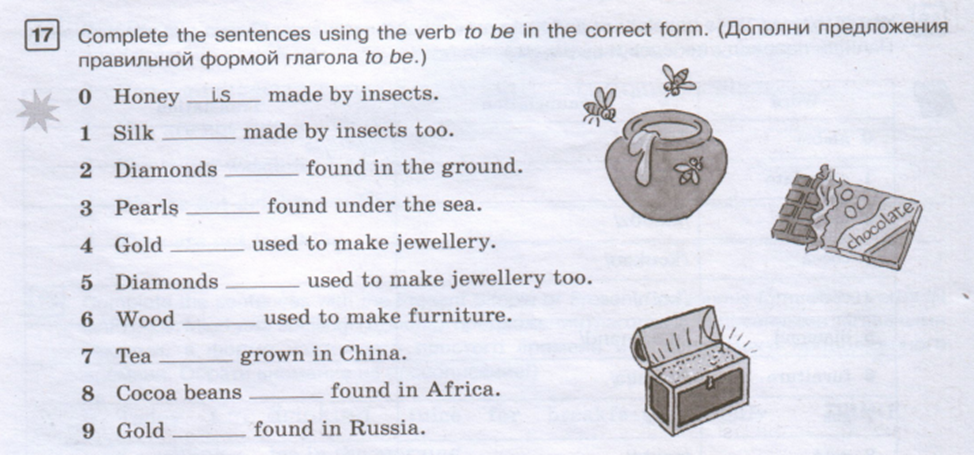